Государственное Бюджетное Дошкольное Образовательное Учреждение  детский сад № 3 Красносельского района, 
г. Санкт-Петербург
Осенний лес
Составитель:
Аликберова Р.Р.., воспитатель
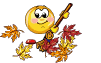 Утром мы во двор идем-
Листья сыплются дождем,
Под ногами шелестят
И летят, летят, летят…
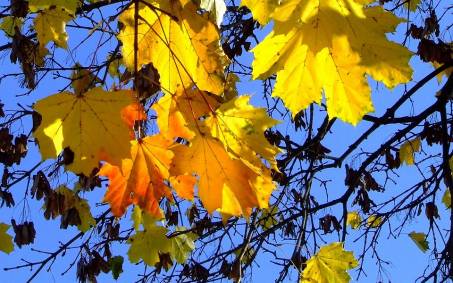 Осень
И на горке, и под горкойПод березкой и под елкойХороводами и врядВ шапках молодцы стоят.
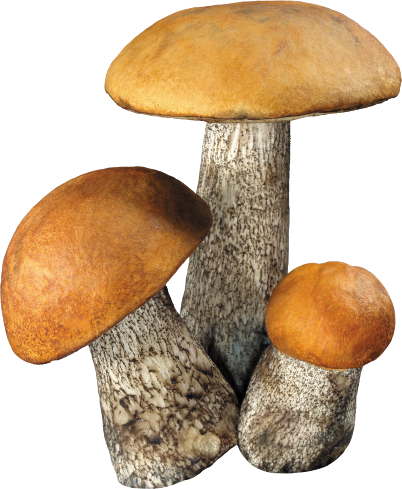 Летит, рычит,Ветки ломает,Пыль поднимает.Слышишь его, а не видишь его.
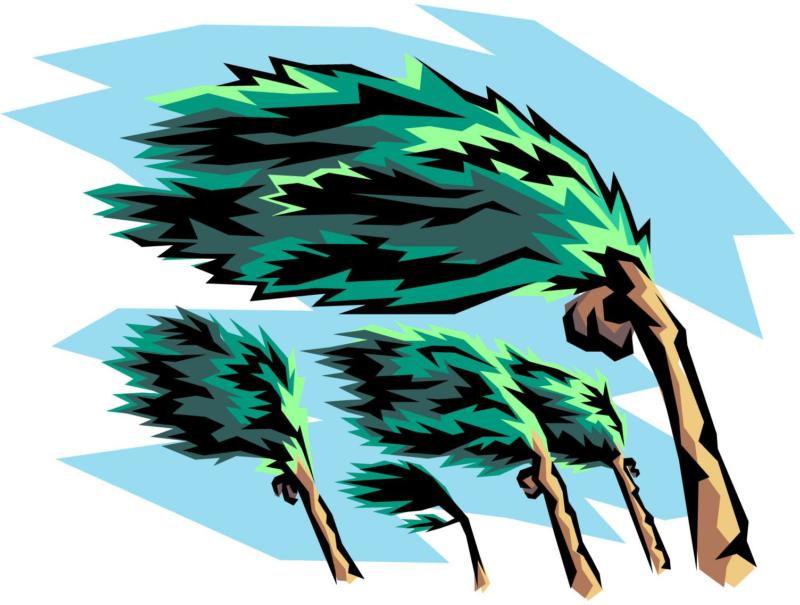 Он идет, а мы бежим,
Он догонит все равно!
В дом укрыться мы спешим,
Будет к нам стучать в окно,
И по крыше тук да тук!
Нет, не впустим, милый друг!
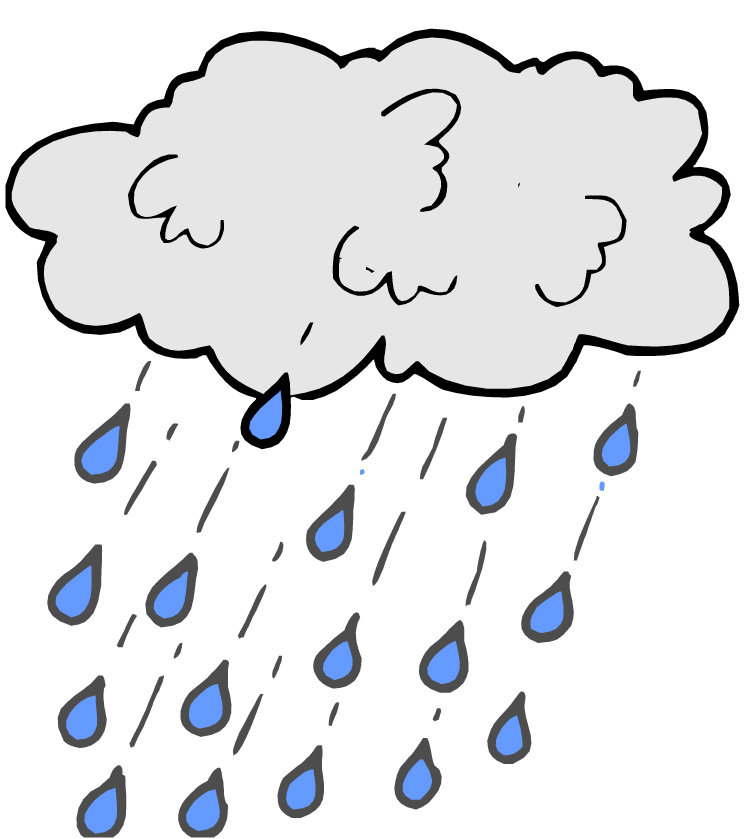 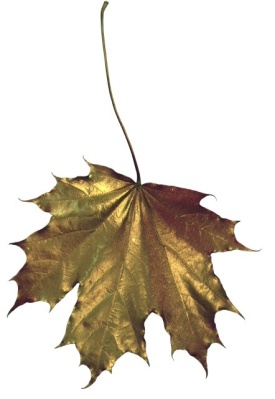 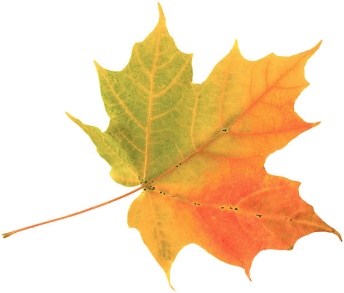 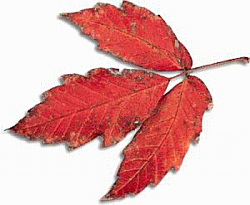 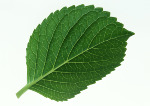 Рыжий ЕгоркаУпал в озерко,Сам не утонулИ воды не всколыхнул.
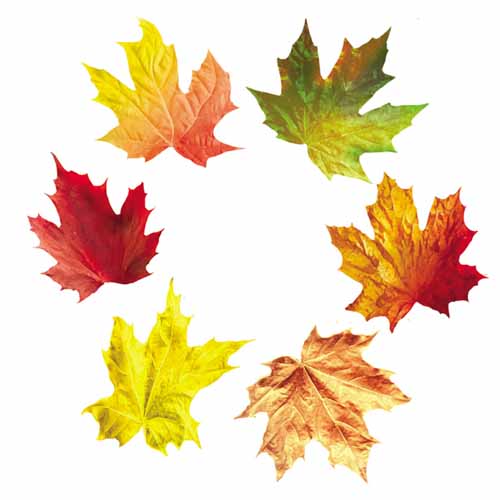 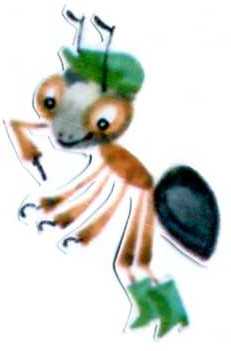 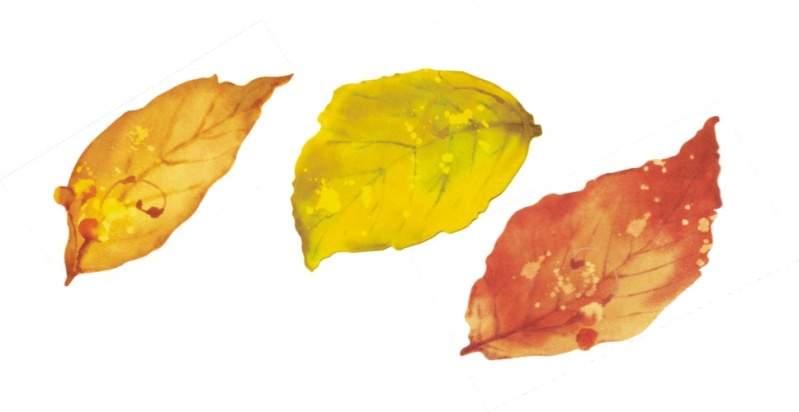 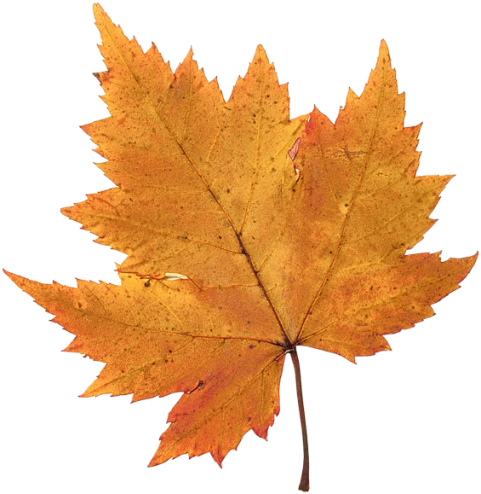 В какое время года                         листья бывают такие разноцветные?
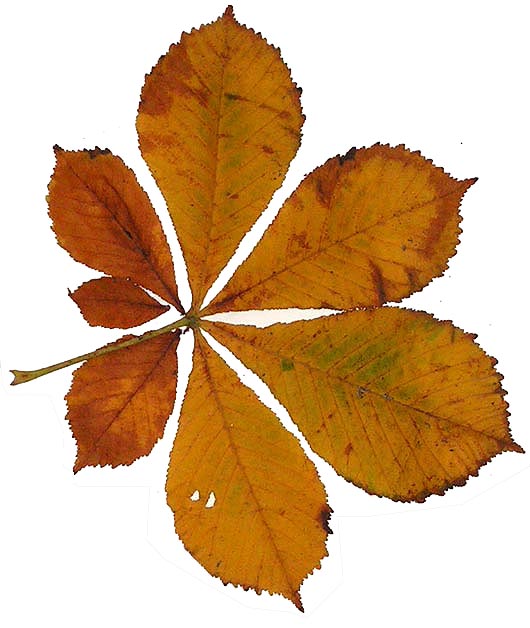 Как называется явление природы, когда листья осыпаются с деревьев?
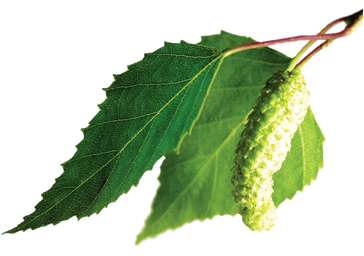 Листики кружатся,Падают в лужицы,Ветки гнутся и шуршат,Тихо шепчут «Листопад!»Листопад, листопадЗасыпает старый сад!
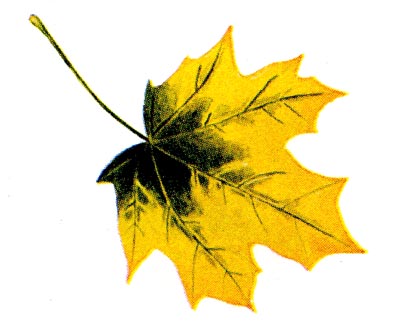 Листья, словно бабочки,
Кружатся, порхают,
И крыльцо, и лавочку
Листья осыпают.
Листопад, листопад
Засыпает старый сад!
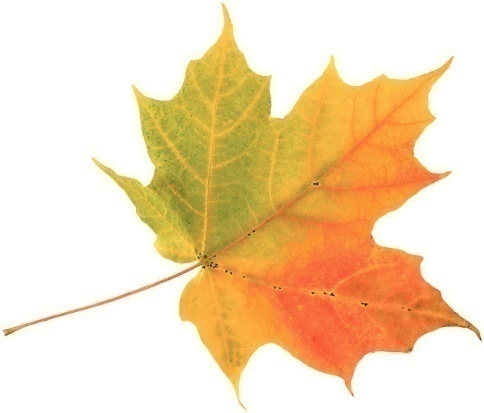 В народе существует много примет, связанных с этим явлением природы.
Поздний листопад – на неурожайный год.

Когда лист с дуба и берёзы опал чисто, то год будет хорошим, урожайным.

Если лисья, осыпаясь, лягут изнанкою вверх –                        к урожаю и тёплой зиме, лицевой стороной вверх – к холодной зиме.
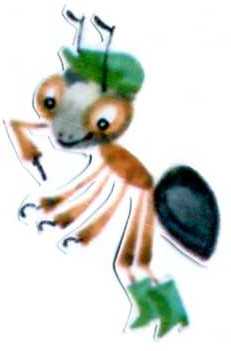 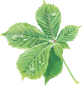 Лист КЛЁНА
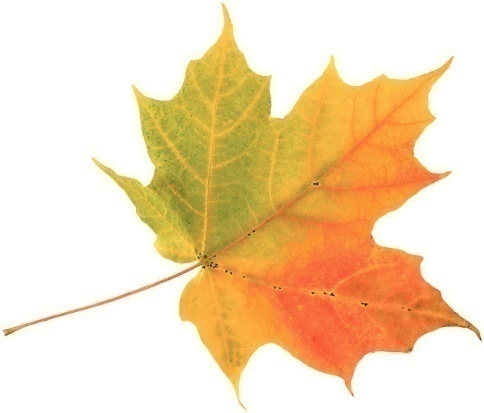 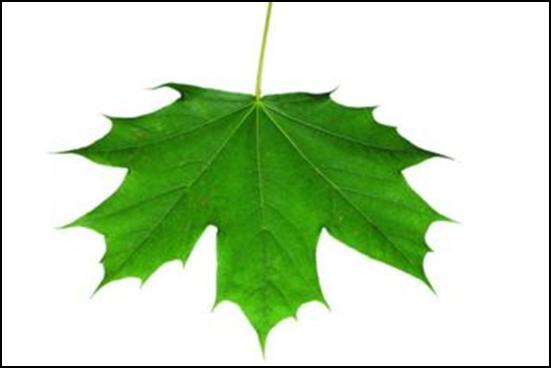 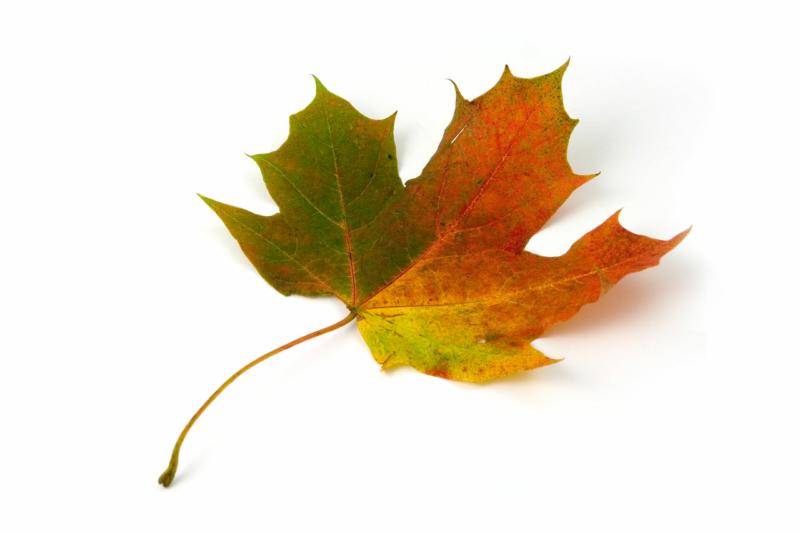 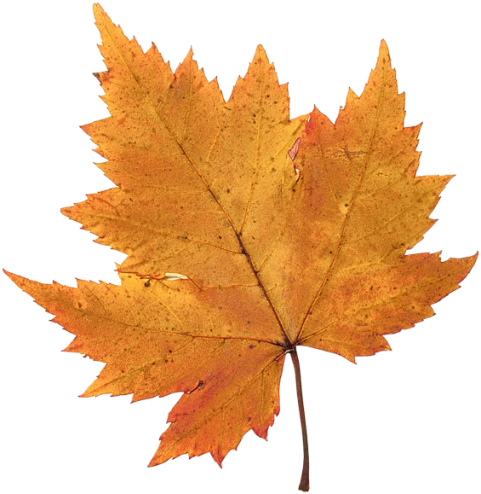 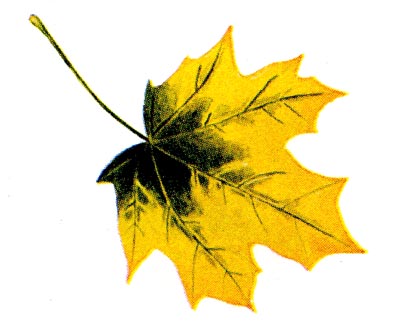 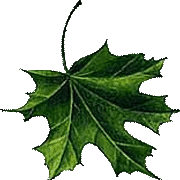 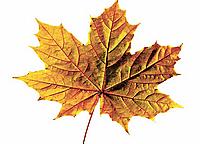 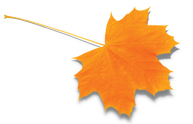 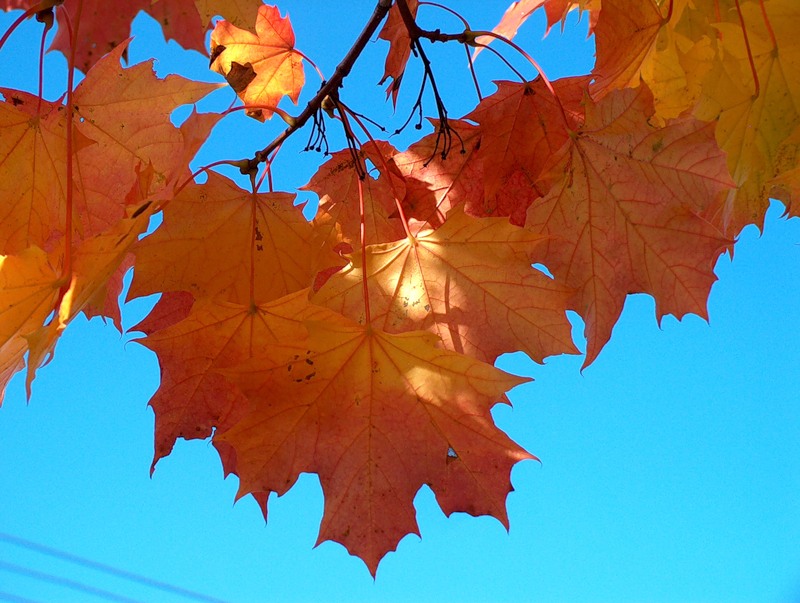 Лист БЕРЁЗЫ
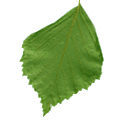 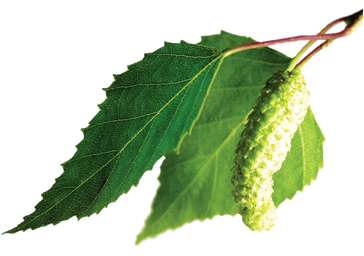 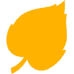 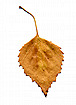 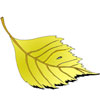 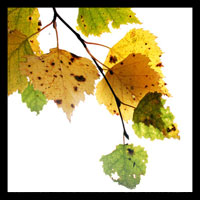 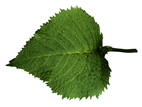 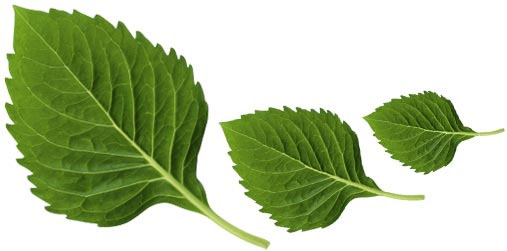 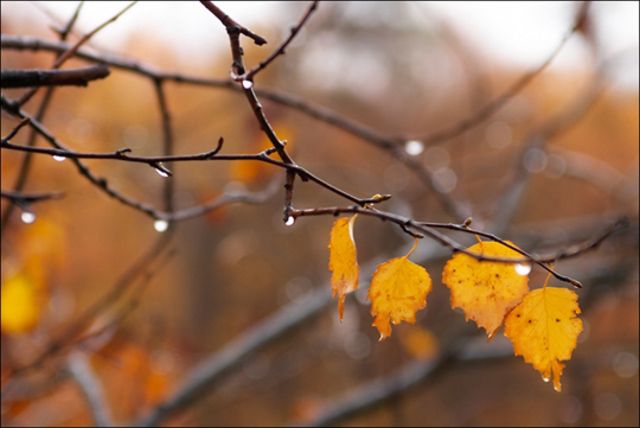